RECOGNIZING DOMESTIC VIOLENCE AND CONVERSATIONAL SCREENING VIRTUALLY
Mae Reale & Jessa Winas
[Speaker Notes: Introductions, including working for a program

Hi—my name is Mae Reale. I am a Health Education Specialist at PCADV. Prior to coming to PCADV last year, I worked for a victim services program where I worked with survivors of domestic and sexual violence. Virtual introduction.]
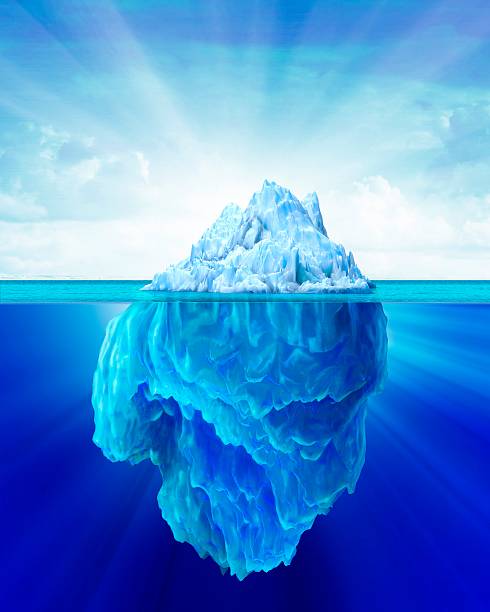 Take care of your needs
[Speaker Notes: Disclaimer about topics being difficult, please take care of your needs whatever that may look like.]
Objectives
Define and recognize domestic violence.
Understand the coercive tactics in a virtual setting.
Review conversational screening and how to adapt it virtually.
Practice supportive responses to disclosures, including warm referrals.
[Speaker Notes: This webinar will provide participants with an overview of domestic violence. In addition, participants will gain an understanding of coercive tactics used, and the impact of domestic violence on maternal health, children and teens, and older adults.
 
The goal of the webinar is to provide home visiting and family support providers with a foundational understanding of domestic violence and to introduce the toolkit.]
Poll Question
[Speaker Notes: POLL: Have you ever reached out to your local Domestic Violence program since the pandemic started?]
Domestic Violence
What is Domestic Violence?
a pattern of coercive behavior used by one person to gain and maintain power and control over another in an intimate or familial relationship
Tactics of Abuse
VIOLENCE
physical
sexual
Coercion &
Threats
Intimidation
Power &
Control
Emotional
Abuse
Economic
Abuse
Isolation
Privilege
Minimizing, Denying &
Blaming
Using
Children
Adapted from the Domestic Abuse Intervention Programs Duluth Model Power & Control Wheel
sexual
physical
VIOLENCE
[Speaker Notes: The outer rim of the wheel defines violence or the threat of violence that is presenting in the relationship. Each spoke of the wheel represents different tactics that abusive partners  may use to achieve the goal centered around these behaviors– power & control.

Physical and sexual assaults, or threats to commit them, are the most apparent forms of domestic violence and are usually the actions that allow others to become aware of the problem. However, regular use of other abusive behaviors by the abusive partner, when reinforced by one or more acts of physical violence, make up a larger system of abuse.

The Power & Control diagram is a particularly helpful tool in understanding the overall pattern of abusive and violent behaviors, which are used by an abusive partner to establish and maintain control over their partner. Very often, one or more violent incidents are accompanied by an array of these other types and tactics of abuse.]
Methods of Control
[Speaker Notes: -Physical abuse is intentional but unwanted physical contact. 
-Emotional abuse is controlling another person’s actions and behaviors through verbal and emotional manipulation.
-Sexual abuse is any type of unwanted sexual behavior or  contact.
-Financial abuse is control of one’s ability to acquire, use and maintain money by an intimate partner
-Technological abuse is the use of things like texting and social networking to bully, harass, stalk or intimidate a partner]
Unique Patterns of Abuse
Tactics and patterns vary for each situation and often intersect. No two are the same.
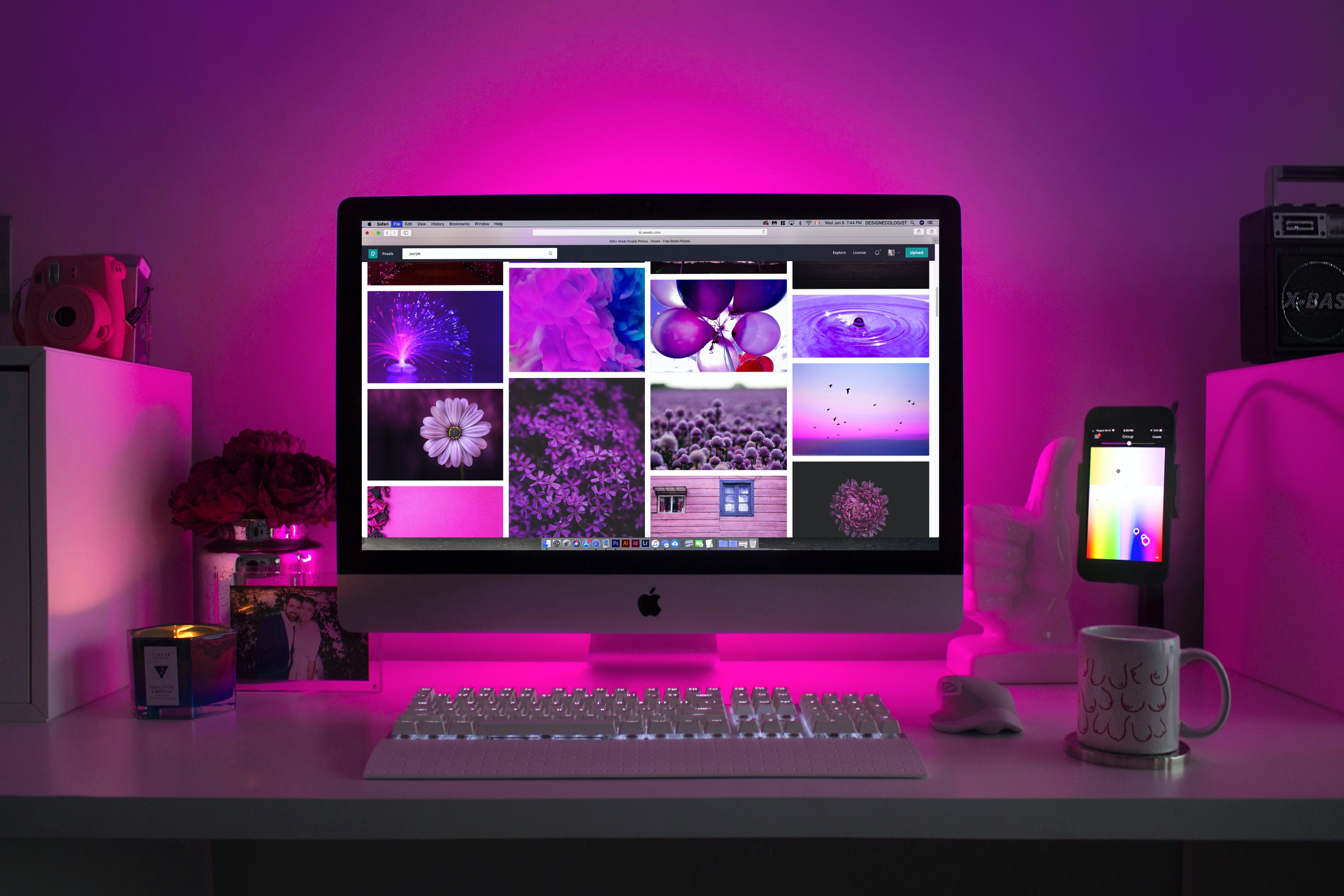 Virtually Observed IPV Indicators
[Speaker Notes: Missed appointments
Changes in career/school plans
Plans to move
Damaged devices
Hesitant or Anxious 
Physical appearance is different
Lack of access to resources
”You know how it is . . .” or “All couples fight.”
Partner attempts to charm you
Lack of privacy]
Technology and People Who Perpetrate
[Speaker Notes: Monitor devices
Threaten to stop access to devices
Impersonate survivors via email or social media
Check social media posts made by partner
Telehealth Platforms-including children’s medical records
Internet history
Damage computers/phones/tablets 
Posting pictures or blackmailing
Change passwords]
Coercive Pandemic-Related Tactics
[Speaker Notes: The pandemic has given perpetrators new coercive tactics:
	Withholding supplies 
	Telling someone they don’t need to wear a mask
	Forcing a partner to engage in unsafe work or home environment
	Criticizing a partner’s concerns about the pandemic
	Ignoring health recommendations
	Spreading misinformation about COVID and/or vaccines]
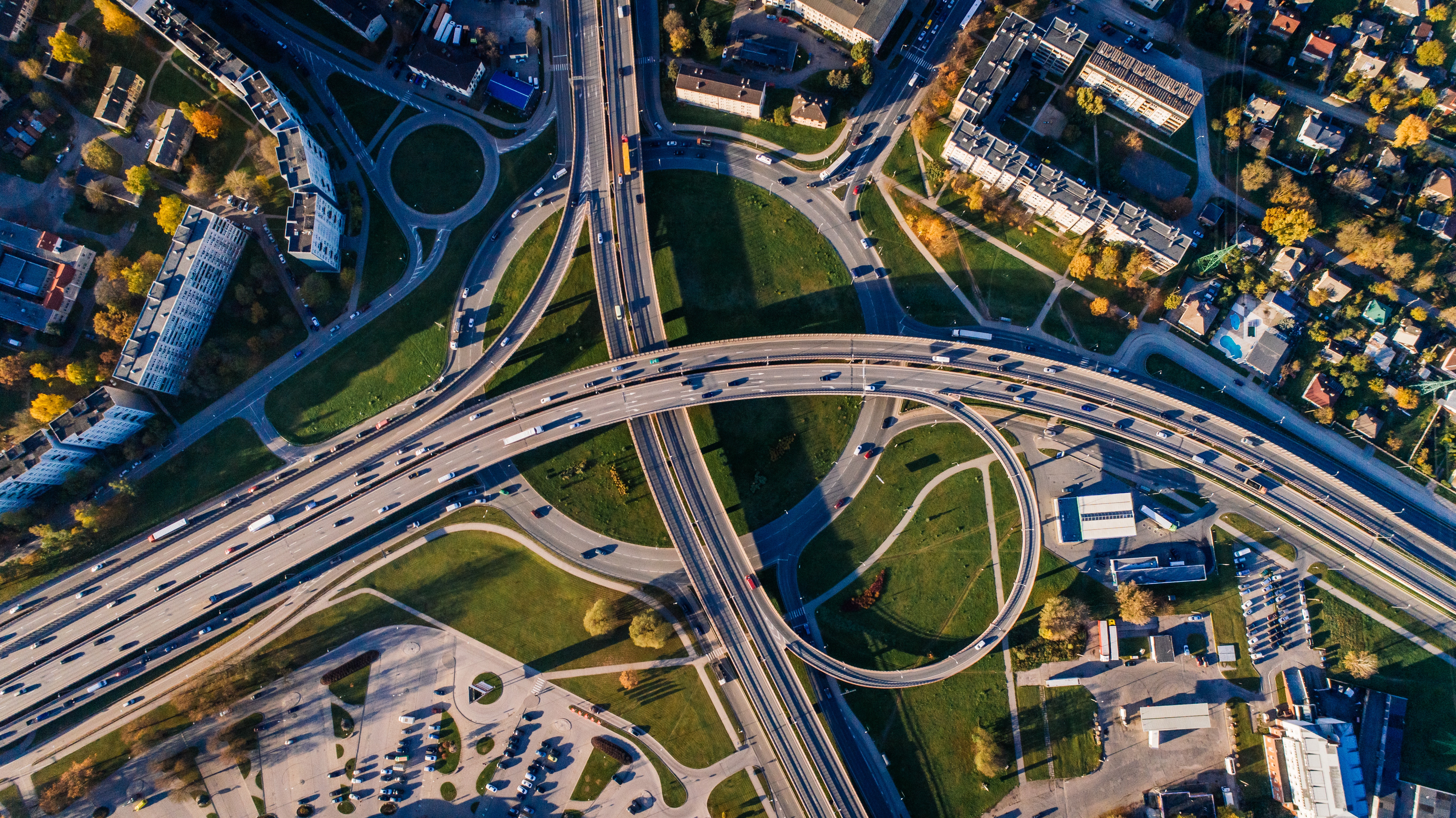 [Speaker Notes: What strategies do you use to build trust and connect with your clients when you meet with them virtually? Screening is about building relationships.]
Trauma-Informed Safety Protocols
[Speaker Notes: Some pandemic safety precautions can retraumatize people:

Talk about things in advance of the in-person visit. (Your requirements about masking/temp. taking/safety precautions.)

Masks (Breathing restricted by person who abused them/Person who perpetrated against them was wearing a mask)
	Offer to meet outdoors 
	Continue or start virtual/phone meetings
	Let someone pick between a cloth or medical mask for themselves and/or you
	
	
Temperature Taking

Forehead or Wrist

iPad]
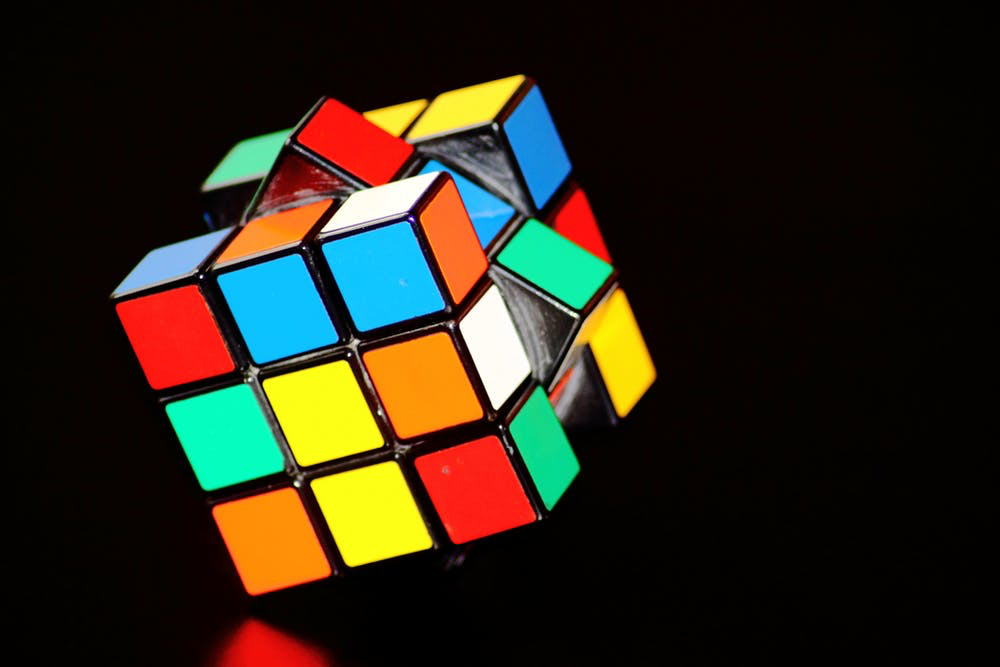 Brain Break
[Speaker Notes: 1 Function Brain Break]
PEARR Screening Method
Adapted from PEARR Tool developed by Dignity Health in partnership with HEAL Trafficking and Pacific Survivor Center, with support from Dignity Health Foundation- Copyright 2019
[Speaker Notes: http://research-posters.com/uploads/pdf/PEARR_Tool.pdf
 OCDEL Toolkit Page 24

Discuss sensitive topics alone and in safe, private setting (ideally private room with closed doors). If companion refuses to be separated, this may be an indicator of abuse, neglect, or violence.** Strategies to speak with patient alone: Suggest the need for a private exam. For virtual or telephonic visits, request patient moves to a private space but proceed with caution as patient may not be alone.** Note: Companions are not appropriate interpreters, regardless of communication abilities. If patient indicates preference to use companion as interpreter, see your facility’s policies.** Also, explain limits of confidentiality (e.g., mandated reporting); however, do not discourage patient from disclosing victimization. Patient should feel in control of disclosures. Mandated reporting includes requirements to report concerns of abuse, neglect, or violence to designated state or local agencies.

Educate patient in manner that is nonjudgmental and normalizes sharing of information. Example: “I educate all of my patients about [fill in the blank] because violence is common in our society, and violence has a big impact on our health, safety, and well-being.” Use brochure or safety card to review information about abuse, neglect, or violence, and offer brochure/card to patient. [Ideally, this brochure/card will include information about resources (e.g., local service providers, national hotlines)]. Example: “Here are some brochures to take with you in case this is ever an issue for you, or someone you know.” If patient declines materials, then respect patient’s decision.** 
Allow time for discussion with patient. Example: “Is there anything you’d like to share with me? Would you like to speak with [insert advocate/service provider] to receive additional information for you or someone you know?”** If physically alone with patient and you observe indicators of victimization, ASK about concerns. Example: “I’ve noticed [insert risk factor/indicator]. You don’t have to share details with me, but I’d like to connect you with resources if you’re in need of assistance.”** Note: Limit questions to only those needed to determine patient’s safety, to connect patient with resources (e.g., trained victim advocates), and to guide your work (e.g., perform medical exam). 
4. If patient denies victimization or declines assistance, respect patient’s wishes. If you have concerns about patient’s safety, offer hotline card or other information in event of emergency (e.g., local shelter, crisis hotline). Otherwise, if patient accepts/requests assistance, arrange personal introduction with local victim advocate/service provider or assist patient with calling hotline:** National Domestic Violence Hotline, 1-800-799-SAFE (7233); National Sexual Assault Hotline, 1-800-656-HOPE (4673); National Human Trafficking Hotline, 1-888-373-7888]
Privacy Concerns
[Speaker Notes: Start the conversation by talking about where you are meeting from and letting them know that no one can here what they are saying to you. You could say:
 	“Today, I am working from my [. . . ]. My [. . .] is here, but they 	cannot hear anything we are saying because I am in a room with 	the door closed. Would you be willing to tell me where you are 	meeting me from? Who is there with you today?”

Survey in advance of your session—it can ask wide ranging questions—including information about how someone can change a subject if they need to do so.]
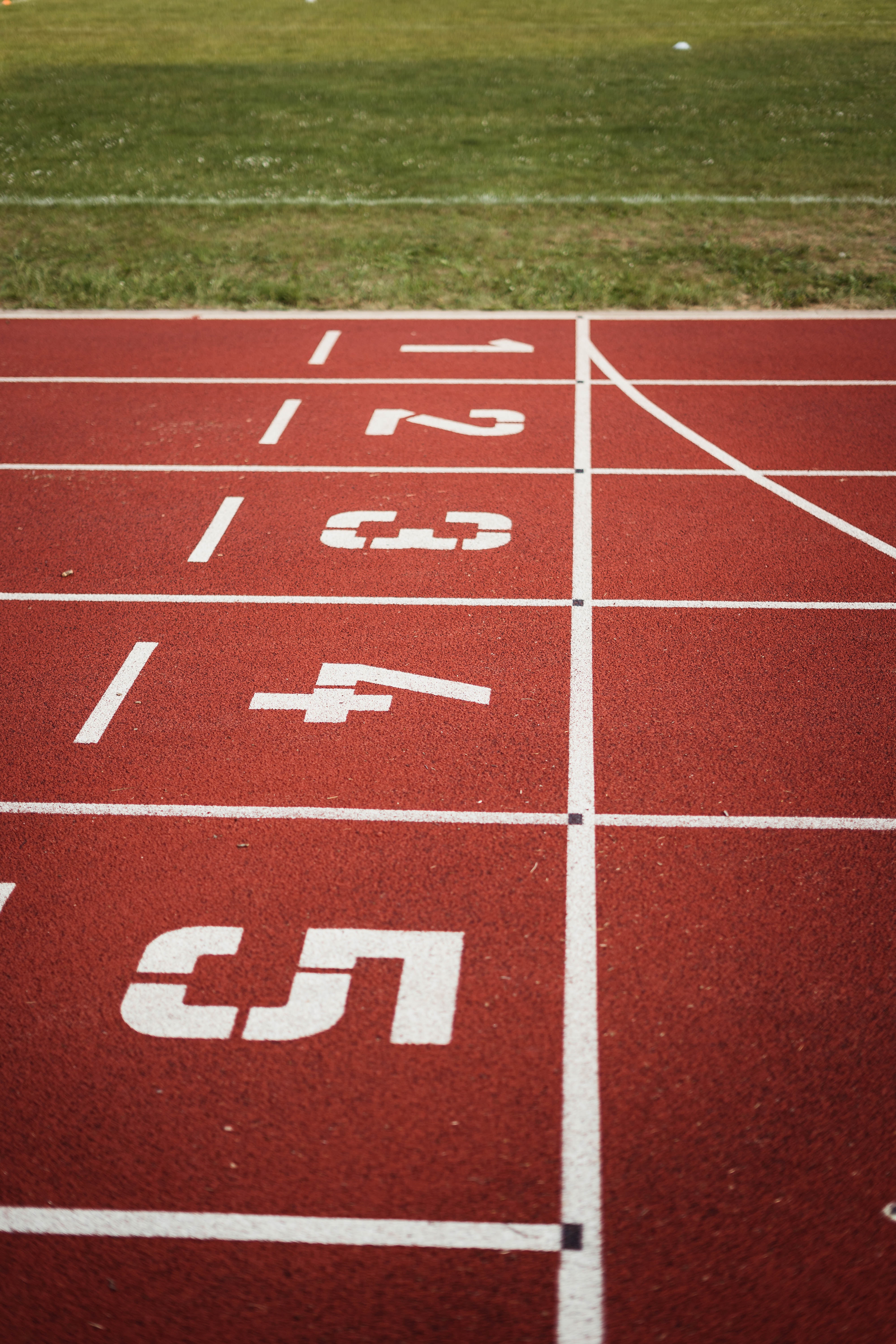 Talk about the limits to your confidentiality.
Your Limits to Privacy
[Speaker Notes: Talk about what information you must convey, to whom, and when.
Let people know your method for communicating this information.
Who would be granted access to your documentation if requested?

These reminders are helpful at the beginning of every interaction, but especially if you are asking about violence.

Remind folks of this limits when you know you have to report something—if possible, include them in the reporting processs.]
[Speaker Notes: Approach screening through the lens of talking about the ways they could help if someone they knew was experiencing intimate partner violence. 

The pandemic has created an environment where intimate partner violence is being experienced by more people and may be more severe than in the past. 

You can talk about this in terms of healthy, supportive, and safe relationships impacting health and well-being—something everyone has a right to have access to.]
[Speaker Notes: What are survivors afraid might happen if they share information about intimate partner violence with you?
What do you think survivors need most from you if they make a decision to disclose to you?

Barriers:

Judgment
Being told what to do/how to proceed
Having negative experiences with discussing violence in the past
PoliceCYS/Systemic interventions
Fear of losing kids
Fear of relationship ending 
Stigma
Partner is going to know . . . In a virtual world]
Conversational Screening . . .
[Speaker Notes: Adapt evidence-based screening 
Introduce topic directly
Do not use “check-list” style communication


How are you and your family dealing with the pandemic?
Do you have enough [. . .]?
How are YOU doing/feeling?
Does anything ever happen in your house that makes you feel nervous/afraid?]
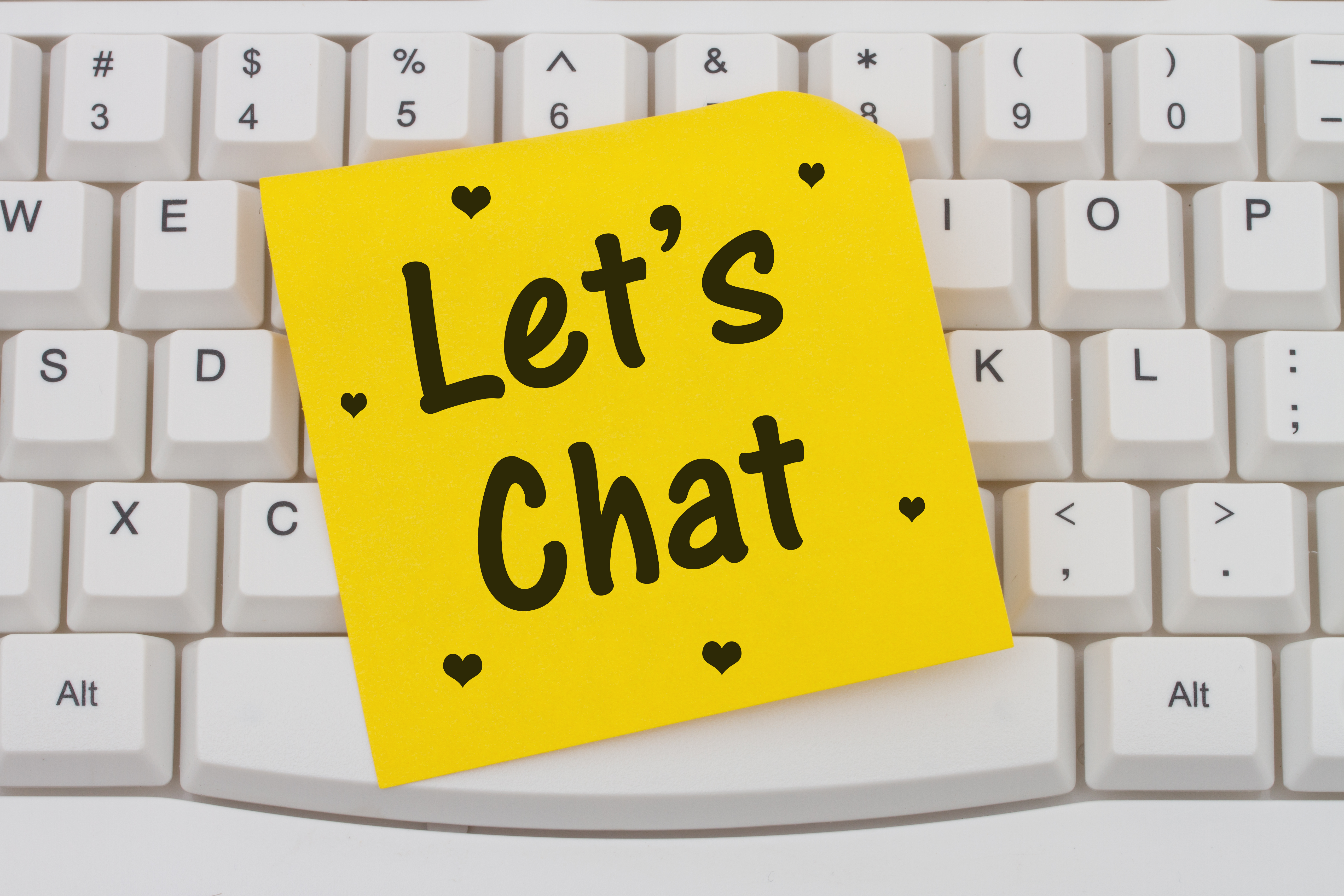 [Speaker Notes: How are you and your family dealing with the pandemic?
Do you have enough [. . .]?
How are YOU doing/feeling?
Does anything ever happen in your house that makes you feel nervous/afraid?
I talk to everyone about this—don’t assume it is or is not happening for anyone. Talk to everyone about it.

How often does your partner physically HURT you? 
How often does your partner INSULT or talk down to you?
How often does your partner THREATEN you with physical harm?
How often does your partner SCREAM or curse at you? 

Ask people to fill out a pre-screening questionnaire before their appointment with you. (It can ask questions about a wide variety of needs.)]
Survivor-Centered Safety
[Speaker Notes: Safety and Leaving are not the same!!!

Safety looks different for each survivor.
Is an ongoing process of which you can be a part.
Never assume one method of communication is always safe, check in with each communication by saying, “Is it still okay to meet/talk using [this method]?”
Talk about ways that technology can be used by people who perpetrate
No one should feel pressured to make a choice about safety. You can use the same language of saying “I talk to everyone who experiences this about [. . .]”. Check to make sure your records about that person do not indicate disclosures, referrals, etc.

Safety planning during your meetings/visits

Survivors are the experts of their own safety—they have been navigating this for longer than you have.

What is safe for one survivor may not be safe for others, what was safe for a survivor, may stop being safe in the future.
If you know the limits to safety, you have to respect those things. (For example, if someone says, “If I got a Protective Order, they would kill me.”, then that option comes off of the table.)

Ask if there is anything you could be doing to help them feel safer—

Have a scrolling list in your Zoom waiting room of available local resources]
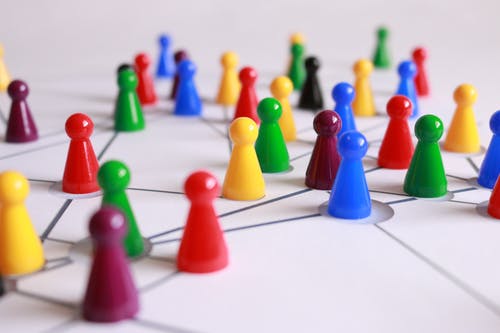 Essential Connections Activity
[Speaker Notes: Ask participants the following 13 personal questions and let them know that the answers are not going to be shared with anyone. Give about 30 seconds to answer each question.
1. What is your main source of information about the world around you? (The New York Times, People magazine, etc.)
2. Who is the most important person in your life?
3. What groups do you belong to?
4. What is the one thing you’ve worked hardest for in life?
5. What is your greatest source of joy?
6. What has your culture taught you to value?
7. If you have children, who is the most important person in their life besides you?
8. How do you support yourself and your family financially?
9. Who are the family members/friends you are closest to?
10. What is the place you call home?
11. What does it mean to you to be a good person?
12. What makes you feel good about yourself?
13. What roles give your life meaning and purpose?

Tell participants “Please look at your lists. You have created a picture of the most important elements of your life. I’m now going to ask you to cross one thing of the list. When you cross it off, imagine that you are eliminating that thing from your life forever. That means if you said the New York Times is your main source of information and you crossed it off, it mean you’ll never read it again or look at a headline. If you cross off a person it means you’ll never see that person again. Now everyone cross off one item.
Ask participants how they felt and whether it was difficult. Tell participants “I’m going to ask you to cross another item off your list.” Continue until at least half the items are gone.

Ask participants how it felt, whether it was difficult, why it was difficult, whether anyone refused to cross things off, and then ask if anyone knows why they did this exercise.

Tell participants “These are the choices you’re asking a survivor of domestic violence to make when you ask them to leave their partner.” Because of the dynamics of isolation, the abusive partner is often the main or only source of information about the world around them; the abusive partner is the most important person in their life, besides their children; the abusive partner might be the survivor’s greatest source of joy because abuse doesn’t happen all the time. Ask participants to think about how many things a survivor has to give up if they leave their abusive partner- neighborhood, friends, work, family, school, church…think about how many of those things a survivor has to give up forever if they choose to leave the abusive relationship and relocate, even go into shelter or hiding where they can’t go home.]
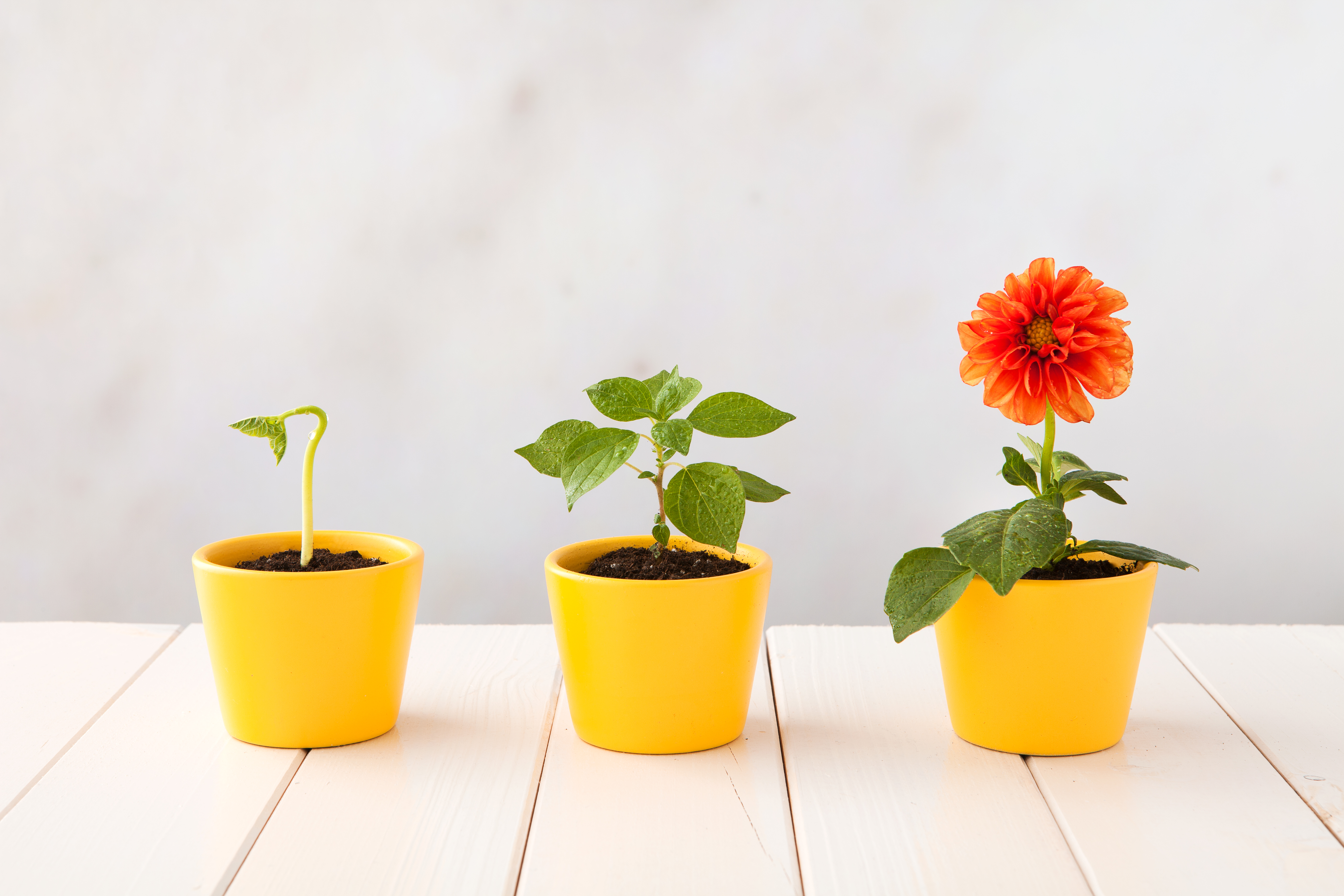 [Speaker Notes: Available resources—Local DV Programs are always a resource. (Check in with them often to find out about the services they provide—hotlines will always answer!) Talk to and get to know the program. Explain that the program’s role is not just to help people who are leaving a relationship.
Options are not a list of resources---asking, “What do you need from me?” ”Tell me more about things I could do to help you?”

What is your goal in talking to a survivor about the violence in their lives?
Talk about available resources.
Encourage connection to supports and services.
Warm referral to a domestic violence program.]
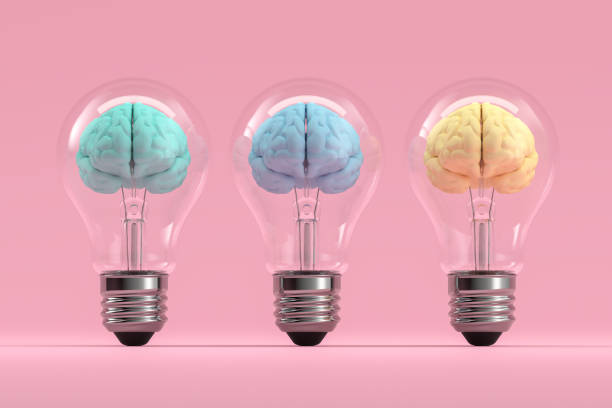 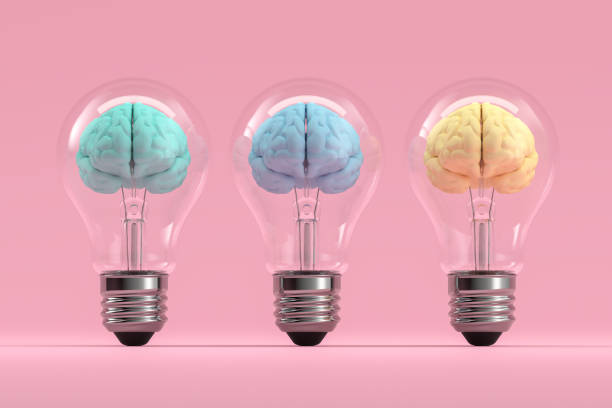 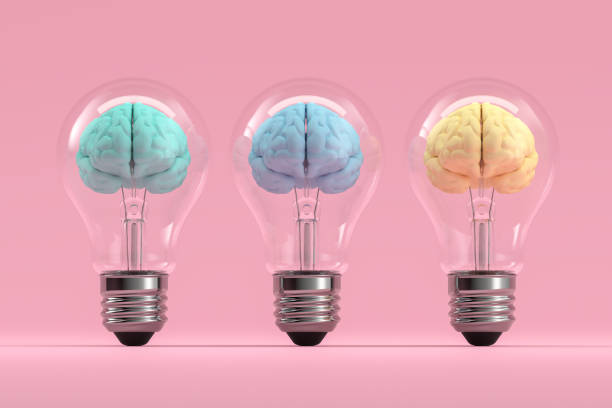 Brain Break
[Speaker Notes: 3 Function Brain Break]
[Speaker Notes: What could you say if someone told you something that made you feel concerned about their relationship with a partner?

Make sure they have a lot of resources
Encourage others to do conversational screening
Call your local DV program and talk about your screening method]
Poll Question
[Speaker Notes: POLL: Do you feel more comfortable reaching out to your local Domestic Violence program?]
Find Your Local Domestic Violence Program
[Speaker Notes: Jessa will bring the screen up----and check to see where someone is---and then they can see how it works.]
Connecting with your local Domestic Violence Program
[Speaker Notes: Warm referral to program
How to reach out to the program

Connecting with your program can help you explain their services and you are more likely to be able to do an effective warm referral. 

They will be interested in learning more about your work!

DV Program 

Is anyone willing to share some successes about working with your program and reaching out? (Successes come in all sizes.)

Have you have any challenges in reaching out to your DV program?

What are barriers to reaching out?]
[Speaker Notes: Explain how this will work

None of the scenarios will be ”gotcha” scenarios—this is about practice, not about trickery, because we wouldn’t do that. \We will have one minute for you to think after each scenario before you respond.  This also helps me understand your process.]
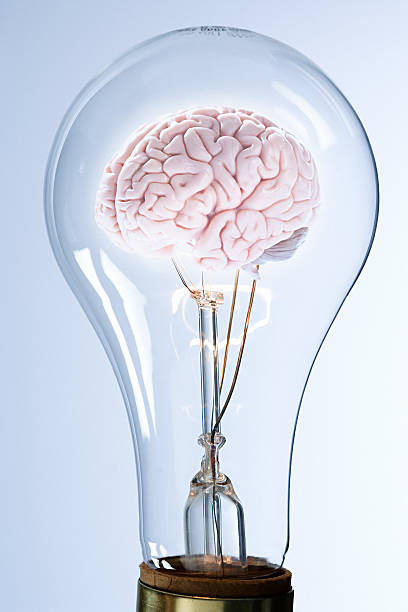 Brain
Break
[Speaker Notes: 1 Function Break]
Practice Scenario
[Speaker Notes: Everyone do some applause, what did you like about how this person reacted? 

We just saw a great role play—what other strategies can you think of?]
[Speaker Notes: Applause!!

We just heard a great way to respond to this scenario. What did you like about how this person reacted? 

Other strategies?]
[Speaker Notes: APPLAUSE!!!!

what did you like about how this person reacted? 

What other strategies can you think of?]
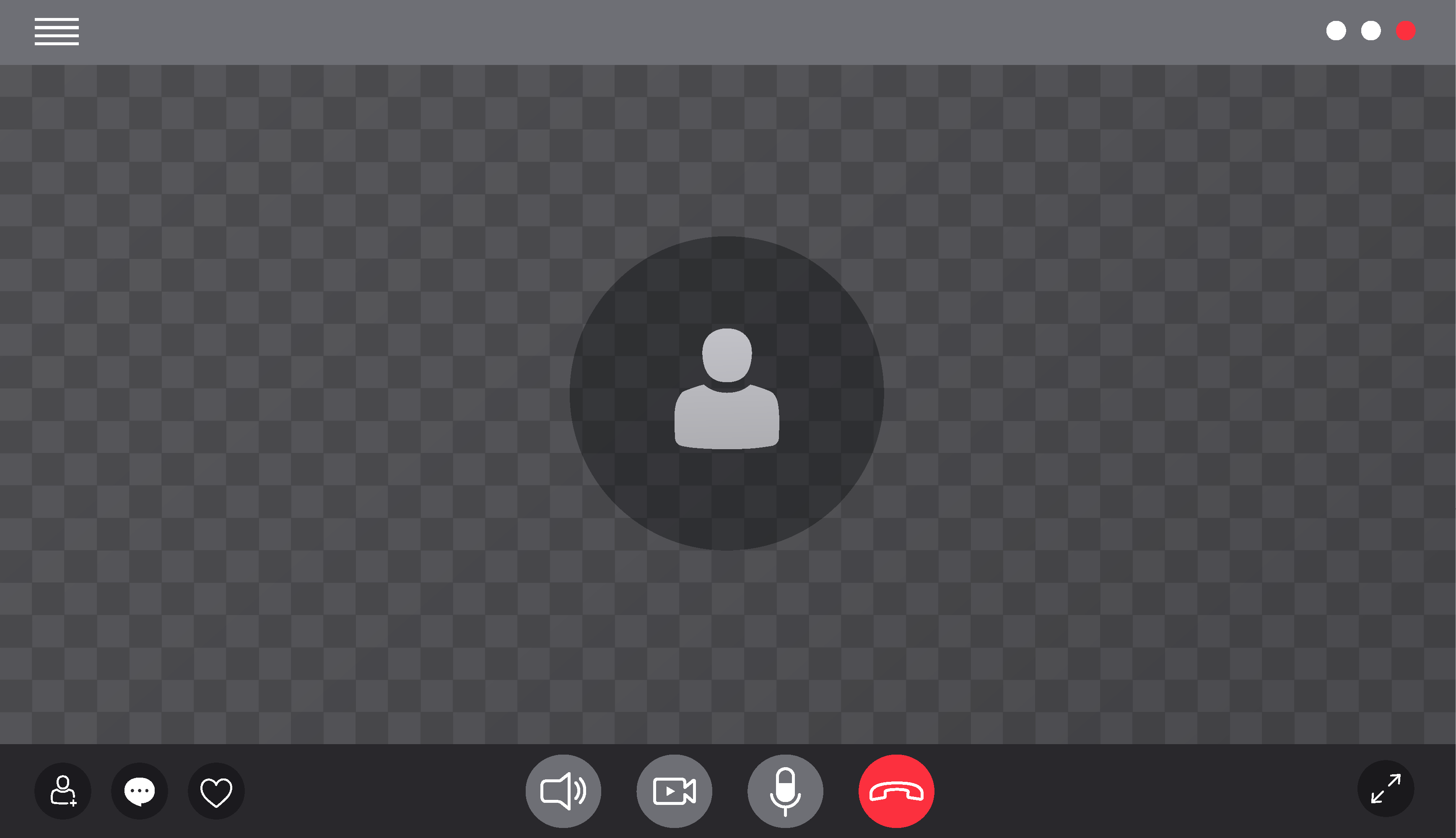 [Speaker Notes: Give everyone a minute to process. Sit comfortably in the silence.]
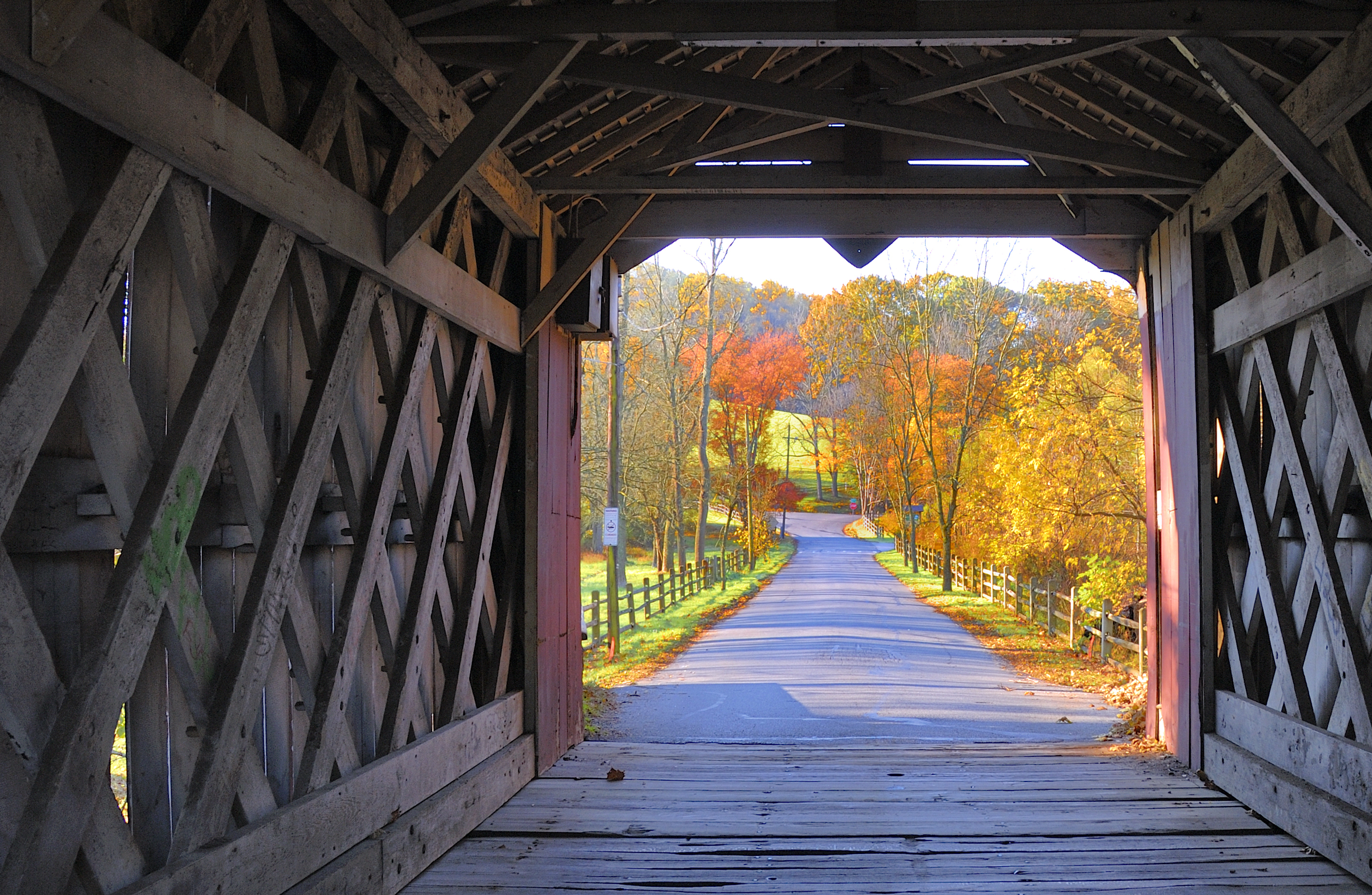 [Speaker Notes: Give everyone a minute to process. Sit in silence for one minute. Sit comfortable in the silence.]
Questions?
Contact Information
Mae Reale
Health Education Specialist
PCADV
mreale@pcadv.org
Phone: (717)-545-6400 ext. 118
Jessa Winas, MSW
Training & TA Specialist
PCADV
jwinas@pcadv.org
Phone: (717)-545-6400 ext. 193